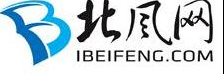 北风网项目实战培训
Python金融应用
第十三讲、金融中的大数据应用及Python实现
讲师：朱彤（北风网版权所有)
概述
随着云计算技术的出现，大数据应用开始逐步有所发展。那么什么是大数据，你又应当如何通过大数据来获得有用的信息？大数据与我们每天遇到的通常的数据形式有什么不同？本章将主要回答这些问题，并且向你介绍金融中大数据的使用。大数据工具提供了分析大量数据的可靠性工具，这些数据可能来自于多个来源。为了实现大数据需求，Apache Hadoop成为了金融机构及公司的最主要选择。这样，对于金融工程师而言，了解Hadoop用于金融分析的方式是非常关键的。
在我们开始处理大数据集的时候，我们还需要找到一种方式来存储数据。最常规的存储数据的方式是结构化查询语言（SQL）这样的关系型数据库管理系统。电子数据的本质是总会发生变化的，而其他的一些存储数据的方式就被引入，特别是关于非SQL的产品。非关系型数据库机制的一种典型应用是NoSQL，称为Not Only SQL。除了使用SQL类似的语言进行数据管理意外，NoSQL允许存储非结构化的数据，例如键值对，图形或者文件。因为从设计角度的简单，它也可以在某些环境下表现的更为有效。金融中NoSQL的一个应用方式是存储tick数据。本章将介绍使用NoSQL存储tick数据的方式。
概述
本章我们将介绍如下话题：
介绍大数据，Apache Hadoop以及其组成成分
获得Hadoop并且运行一个快速启动的虚拟机
使用Hadoop的HDFS文件存储
使用Python和MapReduce结合实现一个对电子书的单词计数的程序。
在Hadoop运行之前对MapReduce程序的检验
对于某只股票日度的价格变化进行MapReduce操作
使用Python分析MapReduce操作的结果
介绍NoSQL
获取并运行MongoDB
获取和安装Python使用的PyMongo
介绍PyMongo的数据库和集合
使用NoSQL集合进行tick数据的插入，删除，查找和存储操作。
了解大数据
关于大数据有很多激动人性的特性包含在其中。在开始本章的介绍之前，非常重要的一个工作室定义大数据以及了解你使用大数据来获得有用信息的方式。大数据与我们日常碰到的数据有什么不同，例如新闻故事，报告，文献以及声音等相比有什么不同？
大数据实际上用高速来刻画的，它会累计到一个较大的数据量，通常是TB或PB级别。常规的软件工具已经无法在短时间内获取，处理，操作和管理这样的数据。应用于这些大规模的数据集的分析性的工具是用来揭示数据的信息及其之间的关系，以更好的用于预测和其他分析性的行为。
随着云计算的出现，大数据变得越来越平常。大量的信息可以以较低的成本存储在云端。这推动了从关系型的存储到非关系型的解决方案的过渡，例如NoSQL，允许非关系型的数据以较快的速率被获取。通过在获取的数据上进行数据分析，公司可以改进运行的效率，分析的模式，运行目标的市场营销计划并改进客户的感知。
金融行业的公司正在逐步将大数据整合到他们的运行当中，例如，实时分析客户的交易来确定异常的行为和发现欺诈。客户的记录，消费的习惯甚至是社交媒体的行为可以用来通过市场分割来改进产品和服务。大数据同居提供了分析风险和信用方面大数据的可靠框架，而这样的数据又是来源于很多渠道。
Hadoop用于大数据分析
Apache Hadoop是一个100%开源的框架，其主要功能有两个：存储和处理大数据。它逐步成为对多个服务器中分布式并行处理数据的领先大数据工具，而且可以无限的扩大规模。因为规模扩展性，灵活性，容错性以及低成本的特性，许多云计算解决方案提供商，金融机构以及公司都使用Hadoop来满足其大数据需求。
Hadoop框架包含完成其功能的关键模块：Hadoop分布式文件系统（HDFS），Yet Another Resource Negotiator（YARN）以及MapReduce（MapR）。
Hadoop用于大数据分析
HDFS：HDFS是Hadoop特有的文件系统，设计用来规模扩展和可移植操作，允许大量的数据存储在Hadoop集群的多个节点上，数据可以是GB规模甚至是TB规模。集群中的数据被划分为小的128Mb的小的模块，并分布在各个集群上。MapReduce数据处理函数用来对大数据集合的小的子集进行操作，因此提供了大数据处理所需要的规模扩展操作。HDFS文件系统使用TCP/IP socket通信来作为一个大的文件系统在网络中提供数据。
YARN：YARN是一个资源管理和计划平台管理CPU，内存以及在Hadoop集群中运行的应用的存储。它包含负责如下功能的模块：在相同集群运行的应用之间分配资源同时满足一定约束，例如队列功能和用户限制等的功能；基于每个应用的资源需求计划任务；协调计划的合适资源；跟踪和监控应用程序的运行以及其资源使用。
MapReduce：MapReduce是Hadoop用于处理和生成大数据集合的软件程序框架。对于开发者来说，MapReduce可能是Hadoop中最重要的程序设计组成。它包含两个功能，map和reduce。Map功能处理键值对来产生中间键值对，reduce功能将所有的具有相同中间键的中间键值对合并起来来得到结果。MapReduce减轻了软件需要处理的跨网络移动数据的需求，让处理软件直接面对数据。MapReduce主要是使用Java进行处理，其他的语言，例如SQL和Python，也可以对MapReduce进行实现，使用Hadoop流工具。
大数据适合我么？
也许你正在运行一个文件，大约几百兆的规模，而你目前的数据分析工具运行的过于缓慢。因为大数据通常包含TB或GB级别的存储，那么你可能会问，Apache Hadoop在这种情况下适合我么？
注意Hadoop实现的常规计算时将每一个你数据中的输入进行映射，然后进行某些简化计算的操作来加总个体的部分。你事实上可以使用编程语言，例如SQL和Python来实现相同的分组和计数工作。另外，存储节点允许你更为容易的表达计算流。
或者你也许希望考虑移植数据分析工具到pandas或R，它们也是非常强大的，可以处理GB级别的数据，编码是有效的，且没有内存泄漏。许多商业的SQL服务器也可以完成这项任务。除此之外，内存和存储成本是可以接受的，这样你可以在自己的工作站上运行大规模的计算。
如果你的数据是TB级别的，那么就没有那么幸运，没有其他的一些选择，那么Apache Hadoop以及其他的大数据处理工具例如Apache Spark看似就是最好的选择，它们会提供规模可扩展性，可支付以及容错性。
获取Apache Hadoop
Apache Hadoop的官方网页是http://hadoop.apache.org，这里，你可以找到深入的文档，手册以及Apache Hadoop的发布版本。Hadoop是用Java写的，需要安装JVM到你的单一节点运行，它支持GNU/Linux以及Windows。
因为本章的主要目的是介绍与Apache Hadoop相关的Python编程，理想的是有一种快速的获取完整的Hadoop生态系统的方式。云计算提供商Cloudera提供一组免费的QuickStart VM，包含单一节点的Apache Hadoop集群，完整的样本示例以及帮助我们直接管理集群的工具。因此，我们在这里使用虚拟机的方式。
下载地址http://www.cloudera.com/content/support/en/downloads/quickstart_vms.html
因为VM是64位的，因此需要64位的基础操作系统以及支持64位的虚拟机，需要4GB的内存。
运行的虚拟机的用户名和密码都是cloudera，这个包含root权限，主目录是/home/cloudera
Hadoop处理一个单词计数程序
最为简单的一种了解Hadoop编程的方式是一个简单的对相对比较大的电子书的单词计数功能。Map程序会读入文本中的每一行，以空格或制表符分割并返回一个键值对，默认的计数为1。而程序reduce会读入来自于map程序的说有键值对，并且对相似的单词进行加总。Hadoop的产出是一个输出文件，包含整个电子书单词的一个列表以及单词出现的次数。
下载样本数据：Gutenberg提供了超过100000本免费的电子书，以HTML，EPUB，Kindle以及纯文本UTF-8的格式存储。我们在这里使用电子书进行测试，我们选用由James Joyce所编著的Ulysses一书。纯文本UTF-8文件的路径是http://www.Gutenberg.org/ebooks/4300.txt.utf-8，使用Firefox或者其他的网络浏览器，我们可以下载这个文件，并将其保存在Downloads文件夹中，文件名为pg4300.txt。
在将文件下载到磁盘以后，我们将它复制到Hadoop HDFS文件存储中进行处理。这样的操作会将电子书保存到Hadoop的HDFS存储，名称相同为pg4300.txt。为了保证拷贝操作的成功，我们使用Hadoop fs –ls命令来看一下文件。这样可以看到Hadoop文件存储成功的保存了我们的文件。
Hadoop处理一个单词计数程序
我们下面要在Hadoop上运行Python编写的map程序，编写一个名为mapper.py的文件，可以在后面使用。
当运行mapper.py的时候，解释器会读入输入缓冲区的来自于文本的数据。所有的文本都被使用空白字符进行分隔，每个单词被赋值为计数一次，使用制表符进行分隔输出。
CentOS中的一个用户友好的编辑器是gedit，创建一个名为word_count的目录，保存文件为/home/cloudera/word_count/mapper.py。
程序文件mapper.py需要被指定为Linux系统下可执行的文件，从终端使用一个命令可以进行此项操作。
下面我们创建reduce.py程序，也存放在/home/cloudera/word_count/目录下。
这里，reduce程序从map程序读入所有的键值对。当前的单词以及单词的技术通过分隔符制表符来获得，并且和之前出现的单词对比。如果相同的单词，则增加单词的计数加1，然后返回结果，打印单词本身以及计数的数量，用制表符分隔。
再一次的，应当把reduce.py也指定为是Linux可运行的程序。这样可以保证我们的程序没有限制的运行。
Hadoop处理一个单词计数程序
在Hadoop中运行我们的map和reduce程序之前，我们可以在本机上首先运行，保证程序正常的工作。我们可以使用图形界面的方式看到我们刚刚建立的两个python文件。
在终端，我们首先运行一下mapper.py这个Python文件。和预期的一样，map程序给出了每个读入的单词，设定计数为1，并且打印了每一行的结果。
在终端，运行reduce.py程序。我们看到，reduce程序对于map程序中出现的相似单词的计数进行了相加，并打印了每行的结果。
Hadoop处理一个单词计数程序
在Hadoop中运行MapReduce：我们现在可以在Hadoop上运行我们的MapReduce操作，在终端使用命令运行。
这里，我们使用Hadoop的Streaming工具来应用我们的Python代码作map和reduce的操作，在这里进行Hadoop Streaming操作的Java JAR文件为hadoop-streaming-2.6.0-mr1-cdh5.5.0.jar，存放在/usr/lib/hadoop-0.20-mapreduce/contrib/streaming/目录下。其他的系统中，Hadoop Streaming的JAR文件可能存放在其他目录，或者使用不同的文件名。通过提供其他的参数，指定了输入文件，输出的目录，这些都是Hadoop操作所必须的。
在运行Hadoop时，终端中的输出告诉了我们一些有趣的事实，包括MapReduce操作可以在http://quickstart.cloudera:8088/proxy/application_1417846146061_0002进行跟踪，也告诉我们操作的进程，目前50%，因为整个运行需要一定的时间。
在结束的时候，会出现文件的大小，这告诉我们成功的运行了程序，而结果被写入到输出文件夹pg4300-output中，我们可以看一下HDFS文件系统来找到这个输出。我们看到在文件存储中加入了一个新的文件夹，这是我们的输出文件夹，我们可以看一下这个文件夹的内容。
Hadoop处理一个单词计数程序
这里，我们可以看到目标文件夹中Hadoop给出了两个文件，_SUCCESS文件是空文件，告诉我们Hadoop所进行的MapReduce操作成功的完成。第二个文件是part-00000，包含reduce操作的结果，我们可以使用fs –cat命令来查看。
使用Hue来浏览Hadoop：除了使用终端浏览HDFS文件系统以外，另外一种方式使用GUI接口来查看HDFS文件系统，这可以通过Hue web接口管理器来进行。Hue也是观察大量输出信息的最好方式，例如观察所有的单词计数操作的结果。
地址是：http://quickstart.cloudera:8888/filebrowser/
深入学习——金融中的Hadoop
现在我们已经知道了如何使用Hadoop进行简单的对一个较大的文件进行单词计数工作。接下来我们深入一步，使用Hadoop进行量化金融分析。首先我们来计算某股票价格变化的日内历史百分比。
从Yahoo财经获取IBM股票价格数据：为了获得数据集，我们可以使用Yahoo金融提供的历史股票价格数据。使用Firefox或其他CentOS环境中的web浏览器，我们可以下载日度的价格数据，存储为CSV文件，地址是:http://ichart.finance.yahoo.com/table.csv?a=IBM
在这个例子中，我们使用IBM的股票数据，将这个文件下载到用户主目录的Downloads文件夹下，并重命名为ibm.csv，如果我们看一下这个文件，会发现日度的价格是今天直到1962年。
接下来将目标CSV文件拷贝到Hadoop的HDFS文件系统。如果在HDFS文件列表中，有这个文件，则表明操作成功。
深入学习——金融中的Hadoop
接下来要做的事情是创建我们的map和reduce程序来研究股票价格。
在我们的主目录，创建一个新的目录，称为stock，我们可以将前一节所写的mapper.py和reduce.py拷贝到文件夹/home/cloudera/stock/下。
使用gedit或其他文本编辑器打开mapper.py来编辑我们的程序。
修改程序告诉我们的map程序在读取CSV文件的时候忽略第一行，因为第一行包含冗余的头信息。下面的行包含日期，开盘价，最高价，最低价，收盘价，交易量和调整的收盘价，使用逗号分隔。我们关心的是使用开盘价和收盘价计算的一日价格的变化。程序输出一位小数表示的值，使用逗号隔开。
我们将使用相同的reduce程序，不进行任何改变。保证两个文件都可以被执行，这需要在终端中使用命令进行权限改变。
在进行Hadoop处理之前，我们先在系统中对程序进行运行，我们检验mapper.py程序。这会给我们一个很长的价格变化的列表。这样我们看到map程序的结果非常类似于之前的单词计数程序。
深入学习——金融中的Hadoop
现在我们就可以在Hadoop中运行map和reduce程序了，这里使用的Unix命令类似于之前的单词计数程序，只有很少的改变。
这样Hadoop的MapReduce操作就开始运行。当这个运行结束以后，我们可以看到简略的结果。和预期一样，输出结果会被存放到HDFS文件系统的stock-output目录下。
在进行结果的研究分析之前，我们需要将这个HDFS文件系统中的文件拷贝到本地的工作目录，在终端可以使用命令进行。这样我们可以使用这个文件。
使用Hue，我们还是可以观察输出的结果。
在使用Python对结果进行绘图之前，我们需要首先安装matplotlib模块，这很简单，在终端使用安装命令就可以。这需要一定的时间，结束以后，matplotlib模块就安装到了我们的系统中。我们编写一个python文件，来绘制结果的柱状图。读入输出中的每一行，将这个结果分隔为x和y值的列表中，然后使用matplotlib的bar函数进行绘图。width参数给出了柱子的宽度，这里我们缩小到0.1，以实现完全的表示。我们还关心的是最大和最小的IBM股票的价格变化，这些数值我们进行返回。将这个文件命名为analysis.py，并存储在/home/cloudera/stock/目录下。
从终端中，我们可以运行这个文件。总体来看，日内IBM的价格变化最大是23.5%，最小是-13%，日内变化的分布以0.0为中心。
NoSQL
许多云计算提供商都提供类似于NoSQL的存储工具，在模型的文档类型中存储非结构化的数据。本节，我们将探讨NoSQL作为一种金融数据存储方式的实现。有许多开源的数据库免费的支持NoSQL存储。
MongoDB是一个用C++编写的开源的文档数据库。MongoDB的官方网站是http://www.mongodb.org。MongoDB有Linux，Windows，Mac OS X以及Solaris的版本。我们需要到http://www.mongodb.org/downloads下载和安装MongoDB到你的本地机器。MongoDB管理服务在安装完成的时候是默认的增加到你的操作系统的实时环境中，可以使用命令行来运行。在官方文档中还包括如何开启mongodb服务以及在你的机器上运行的指南。
创建数据目录和运行MongoDB：在首次运行MongoDB之前，我们需要创建一个目录，其中mongod过程写入数据。Mongod过程默认使用/data/db作为默认你目录。我们在选择的目录下创建一个data目录，保证你的用户账户对此目录有读和写的权限。在Windows中，打开命令行模式，移动到你的工作目录，创建数据目录，并启动mongod服务。在我们的例子中，安装文件存储在c:\mongos，工作目录是c:\test。
MongoDB
获得PyMongo：PyMongo模块包含使用Python与MongoDB进行交互的工具。PyMongo的官方主页是https://pypi.python.org/pypi/pymongo/。这里包含了安装指南，我们会看到，安装的过程非常类似于常规的在Windows，Linux，或Mac  OS X上安装Python包的过程。最简单的安装PyMongo的方式是下载项目源文件，解压到本地硬盘，然后使用终端跟踪到这个目录，运行python setup.py install来进行安装。另外，如果你的系统中安装有pip，也可以使用它来进行安装。
运行连接检测：我们来进行一个简单的连接检测，保证我们的MongoDB服务以及PyMongo模块正确的安装。
获取数据库：使用单一的数据目录data/db，我们可以创建过个独立的数据库。在PyMongo的帮助下，访问数据库可以通过一个简单的MongoDB实例来实现。
例如，如果你希望数据库的名字叫ticks_db，来存储某些tick数据，那么可以很容易的创建。如果数据库的命名方式不支持，那么也是可以访问的。
MongoDB
获取一个集合：集合是一组文件，存储在数据库中，类似于关系型数据库的表格。一个文件可以接受不同的输入类型，使用二元JSON（BSON）格式来设定，包括基本类型例如字符串和整数，Python列表形式表示的数组，UTF-8编码的Unicode的二元字符串，ObjectId，也就是唯一的标识符以及Python字典对象。记住每个文档可以包含最多16MB数据。
在我们的李子中，我们感兴趣的是存储AAPL股票的tick数据，我们在一个名为aapl的集合中存储tick数据。类似于访问数据库，你对集合的命名如果不被支持，例如，命名为aapl-collection，那么也是可以被用特殊方式访问的。
注意如果对象插入到的数据库或者集合是不存在的，那么会自动创建。
MongoDB
插入一个文档：假设我们现在针对的是AAPL的市场tick数据进行操作，我们感兴趣的是如何存储这些数据。我们将tick数据结构化为一个Python的字典，存储tick的名称，收到的时间，开盘，最高，最低和最后的价格，以及总交易量等交易信息。假设我们有一条10AM收到的数据。
我们可以简单的使用insert函数在集合中插入一个字典对象，这样由insert函数会生成一个唯一的键，有一个特殊的域命名为_id。
在插入了第一个文档之后，aapl集合会在服务器上创建，我们可以列出数据库中所有的集合来证明这一点。
获取单一的文档：最基本的对集合中文档的查询是使用find_one函数，使用这个方法，没有任何参数，可以给出我们第一个匹配的项目，如果没有匹配，则是None。否则，参数可以接收一个字典作为过滤的条件。我们可以使用多种方法返回相同的结果，注意的是，ObjectId属性需要被转化为字符串来访问服务器生成的_id字段。
删除文档：remove函数可以删除集合中匹配的文档
MongoDB
批量插入文档：我们可以使用insert函数接收一个逗号分隔的字典列表。我们现在加入两个假想的后两个时间点的tick价格数据到我们的集合中。
集合中文档的计数：count函数可以用于任何查询来计算符合条件的个数，也可以与find函数共同使用。
查找文档：find函数类似于find_one函数，除了它是返回一个文档的列表，没有其他的参数，find函数简单的返回所有集合中的项目。
同样，也可以对tick数据的集合进行过滤搜索，例如，我们可以找到10:02之前的两条数据。
在find.sort的例子中，我们排序了搜索结果，按照时间升序的顺序，我们也可以进行降序排序。
MongoDB
总结：使用PyMongo模块，我们学习了如何增加，删除，计数，查找以及排序集合中的tick数据。与SQL为基础的系统相比，NoSQL的优点包括写入的效率，创建集合的灵活性以及快速的键值对索引等。在我们的数据处理和分析工作中，我们可以应用这些基本的方法来存储连续的不同股票的tick数据，在不同的集合和数据库中。虽然NoSQL数据库可能并不是唯一的数据存储解决方案，但是有的时候会超过SQL解决方案。正如我们看到的那样，Python与数据库整合的很好容易学习和使用。跨平台和灵活的MongoDB仅仅是众多NoSQL数据库中的一种，其用来存储数据的格式是可交换的BSON格式。许多云计算服务提供商都提供JSON类似的数据存储格式，与我们之前的学习是相同的。
总结
本章中，我们介绍了大数据及其在金融中的应用。大数据工具提供了风险和信用分析领域分析功能的可靠性和稳定性，可以处理来自于多种渠道的数据。Apache Hadoop是金融机构和企业满足这些大数据需求。
Apache Hadoop是一个用Java编写的开源框架。为了帮助我们快速学习Hadoop，我们从Cloudera下载了QuickStart VM，其包含了CentOS和Hadoop0 2.0。Hadoop的主要组成是HDFS文件系统，YARN和MapReduce。我们学习了如何使用Python来编写应用于Hadoop的map和reduce函数，并且进行了电子书的单词计数。进一步的，我们下载了股票日都数据的集合，并且对日内价格变化的百分比的数量进行了统计。对于结果我们也进行了进一步的分析。
在我们管理大数据之前，首先需要的是存储数据。电子数据的本质是变化的，这样就产生了对于非SQL产品的需求。一种非关系型的数据库语言是NoSQL。因为简单的设计，它可以在某种情况下更快，金融中NoSQL的一个应用是存储tick数据。
我们学习了使用MongoDB作为NoSQL数据库服务器，使用PyMongo模块来使用Python和MongoDB的交互。在进行了检测连接以后，我们学习了数据库和集合用来利用PyMongo存储数据的工具。然后，我们创建了一些示例的tick数据并使用BSON格式存储到了集合中。我们考察了如何删除，计数，排序和过滤这些tick数据。这些简单的操作可以帮助我们连续的存储数据，在后期的分析中来获取这些数据。
欢迎访问我们的官方网站
www.ibeifeng.com